AI-Powered Bridge
Robin van der Have, Steven Janssens, Nikolai Basalaev & Amy Sterrenberg
Collaboration
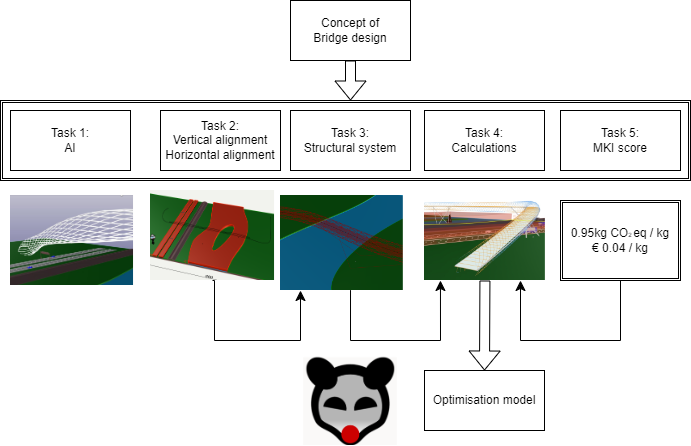 Architectural Vision (by ChatGPT)
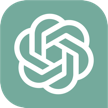 "Form Follows AI" defines our Tubular Steel Bridge, where AI-driven design creates a sustainable and captivating landmark, embodying the future of intelligent architecture.
Design Variations by Dall-e 2
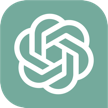 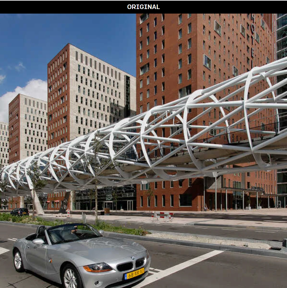 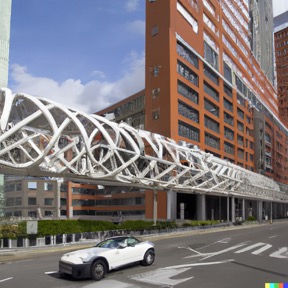 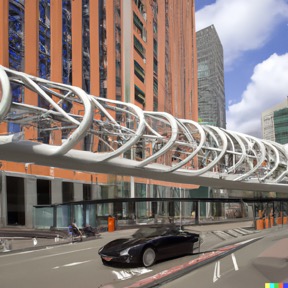 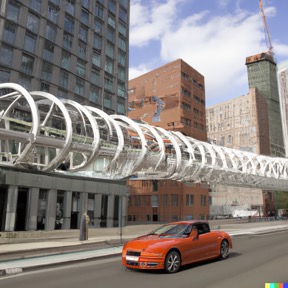 Beatrixlaan, Den Haag 
(ZJA, 2006)
Chat GPT Code
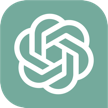 Can ChatGPT beat architects & engineers? 

 Initial prompt:
 Generate python code to be used in rhino grasshopper that describes elements in a truss bridge. Inputs are the center curve of the bridge.
Chat GPT Code
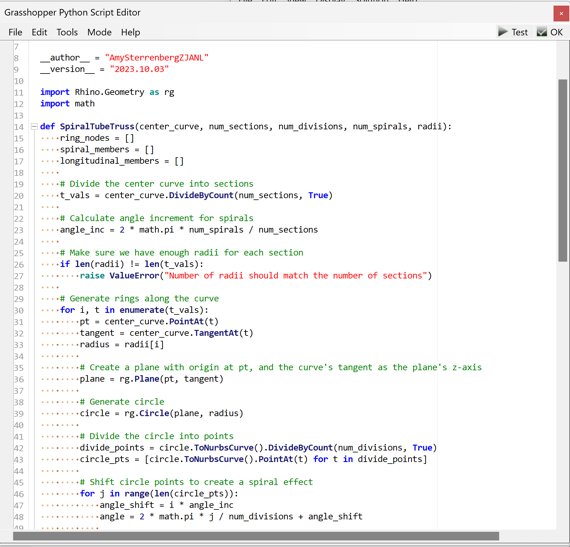 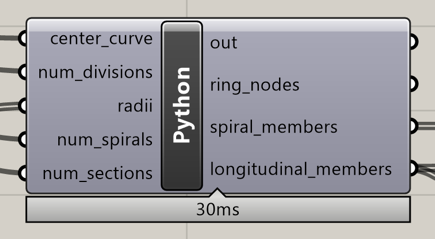 Chat GPT Code
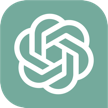 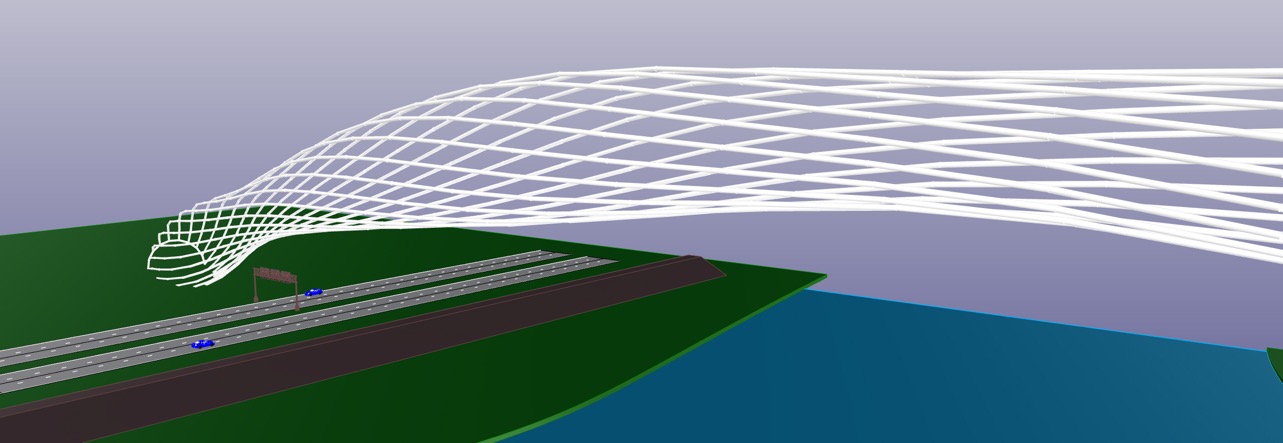 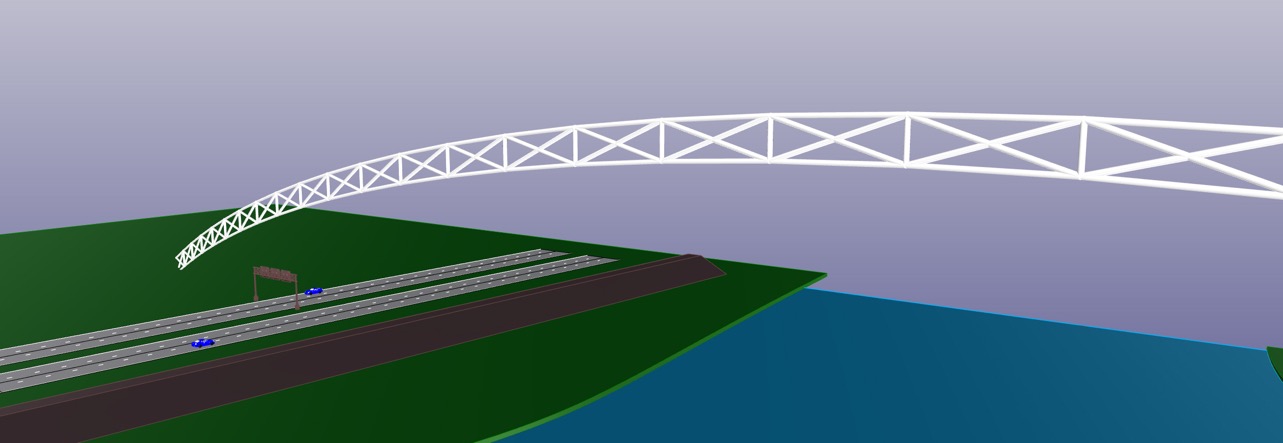 Chat GPT Code
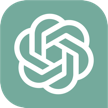 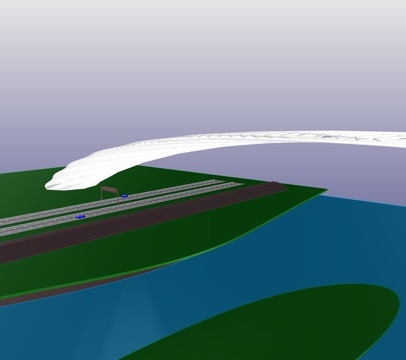 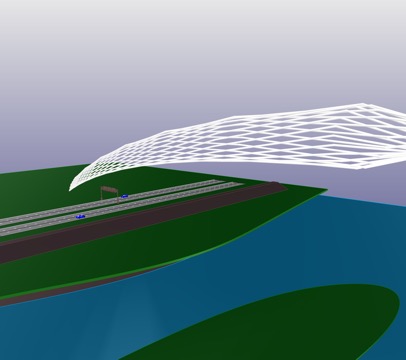 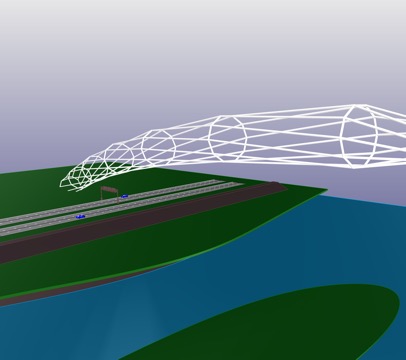 Chat GPT Code- Final product:
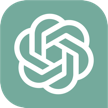 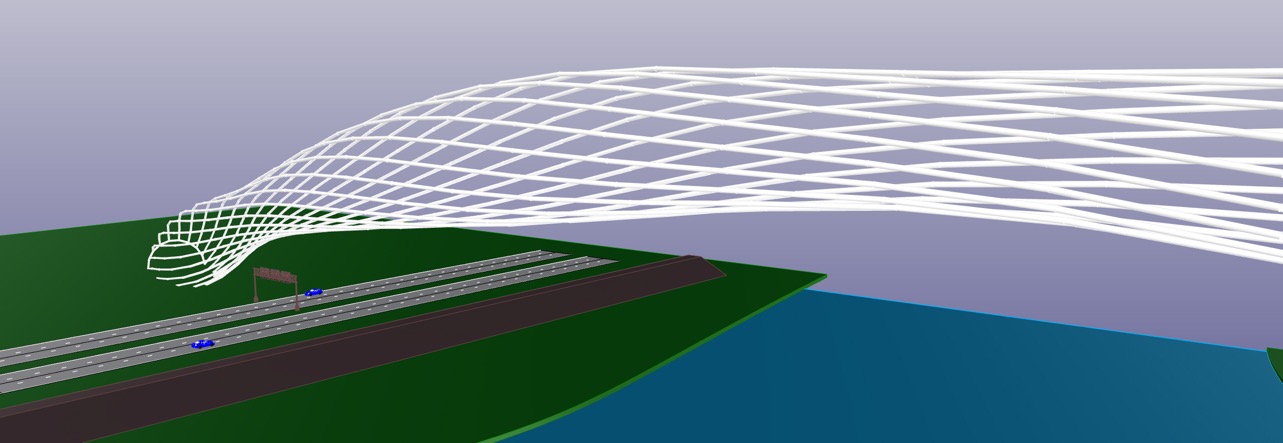 General Requirements: Height & Inclination
Design
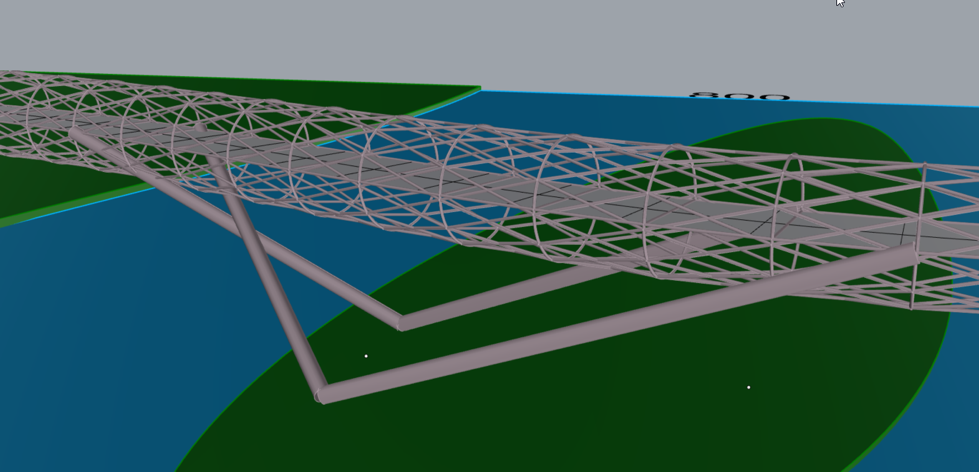 Karamba
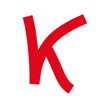 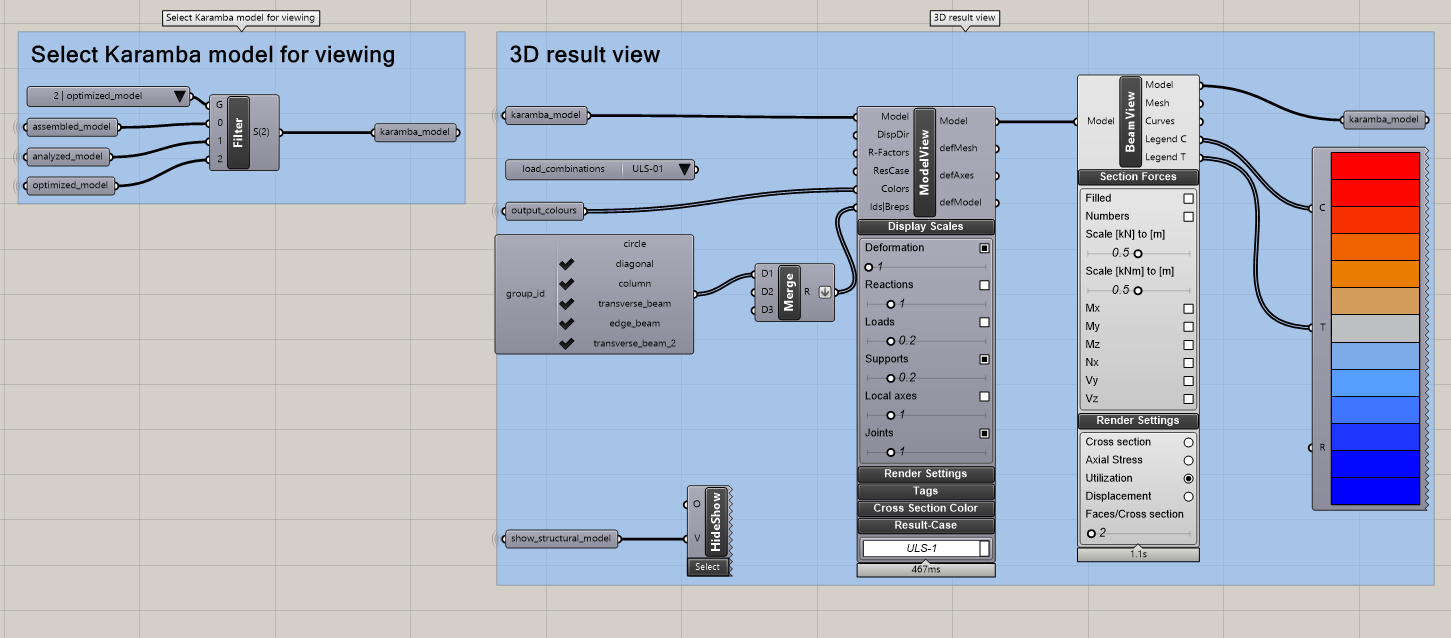 Parameters
Spacing of circles
 Circle division
 Column angle
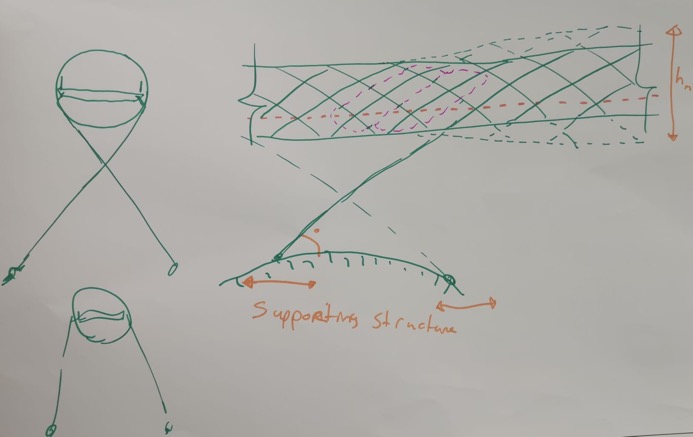 Karamba
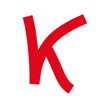 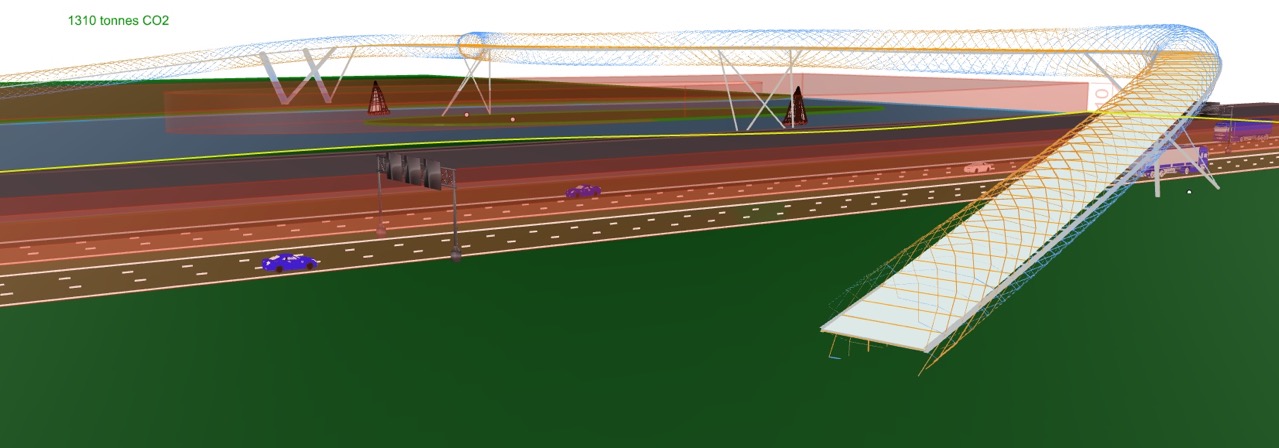 Sustainability (MKI)
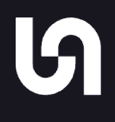 1310 tonnes CO2
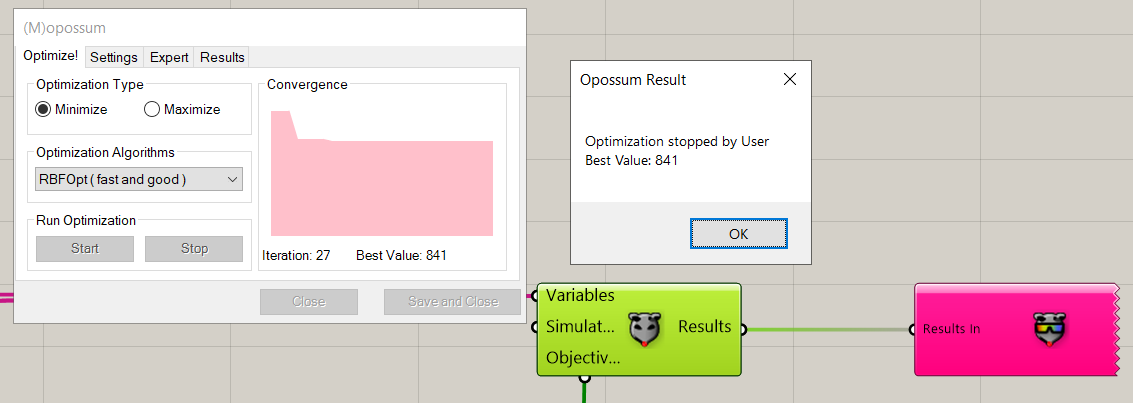 Opossum
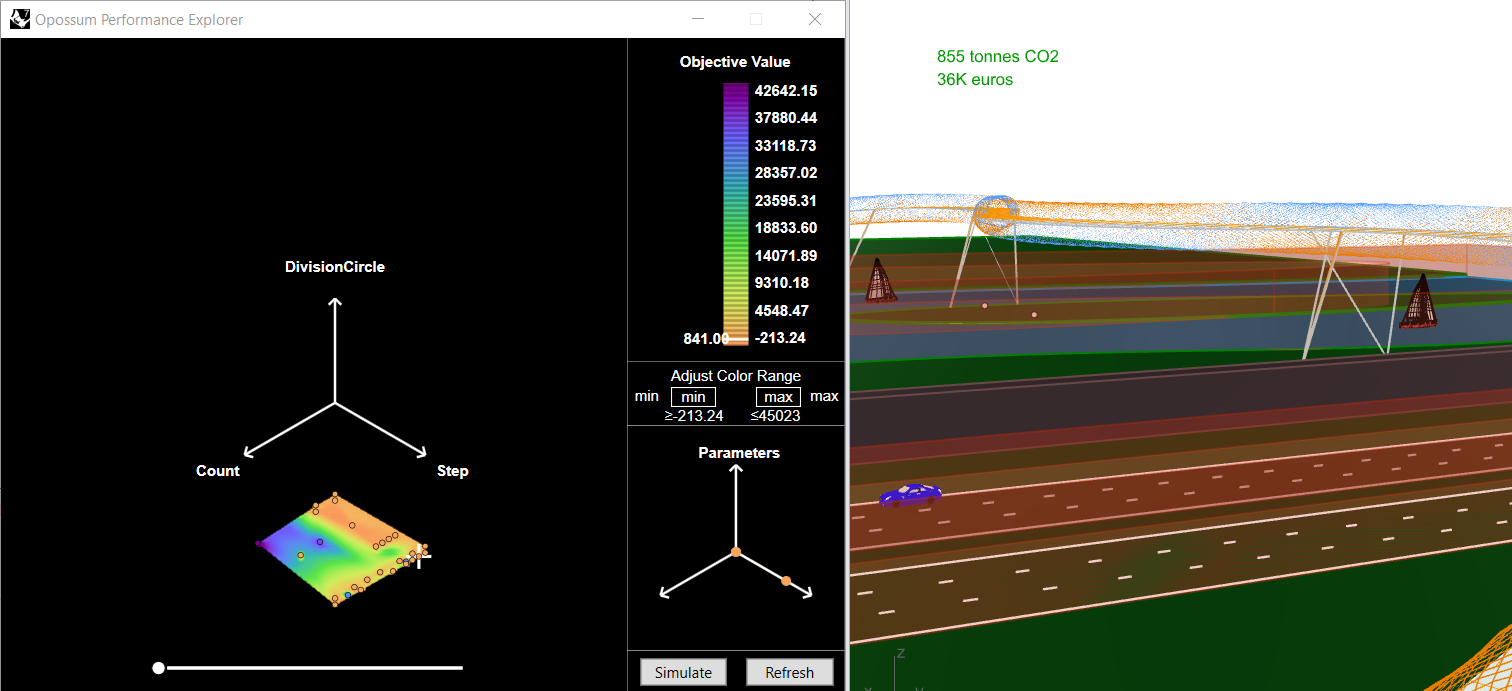 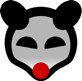 Buildability & Transport
The design consists of many elements, making it easily transportable.
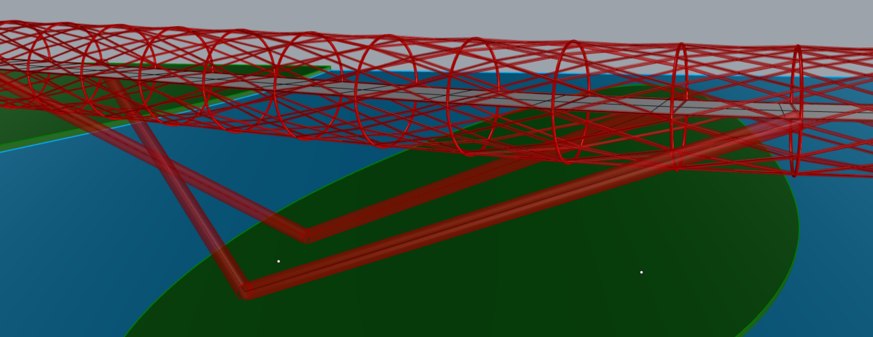 Design details
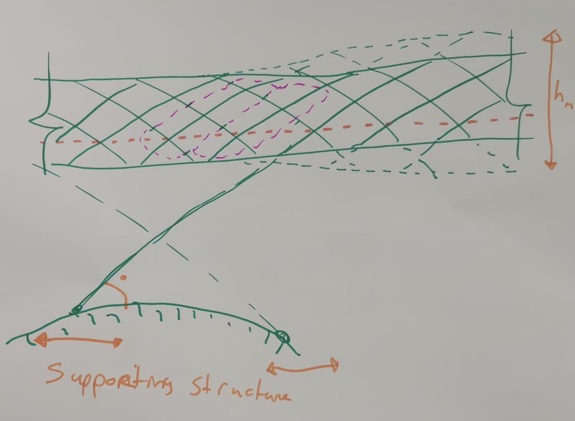 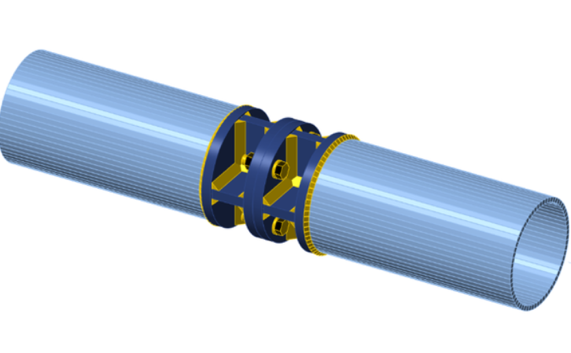 Design details
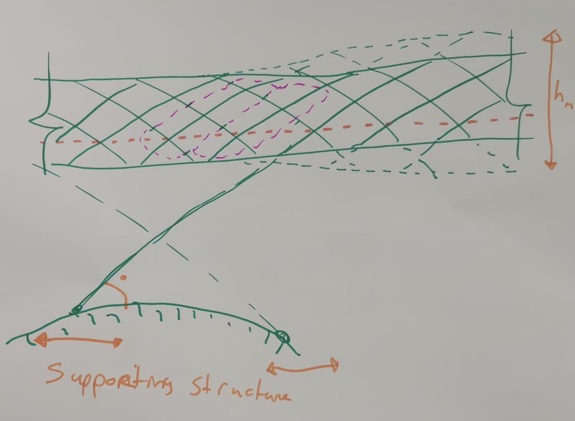 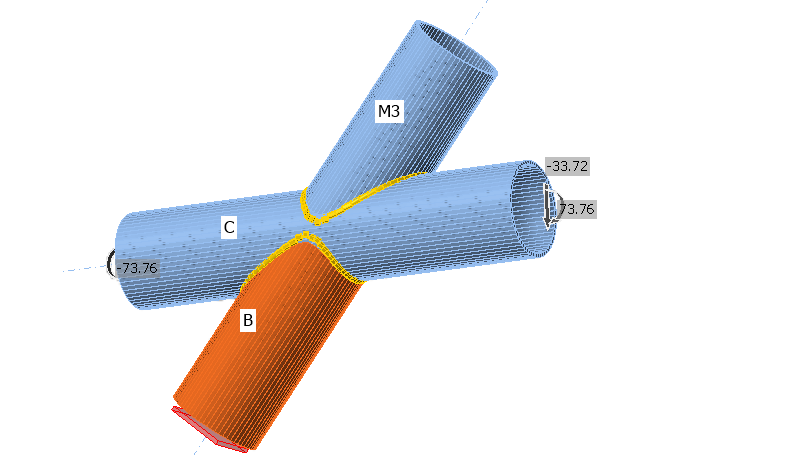 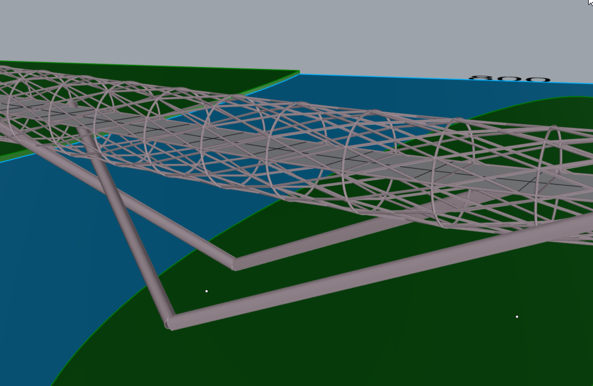 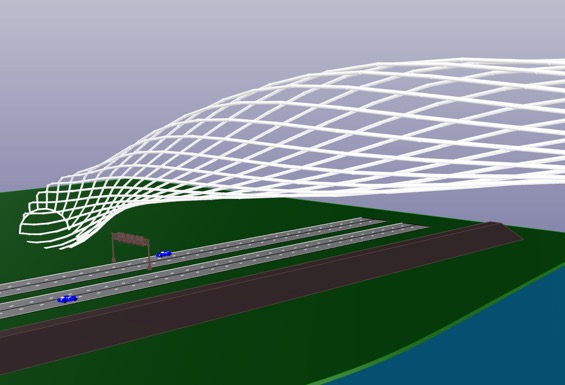 Thank you!
Robin van der Have, Steven Janssens, Nikolai Basalaev & Amy Sterrenberg